Willaert WI, Herzeele IV
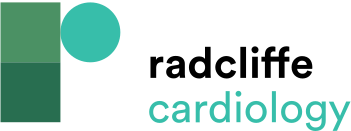 Three Potential Rehearsal Environments
Citation: Interventional Cardiology Review 2013;8(1):50–6
https://doi.org/10.15420/icr.2013.8.1.50
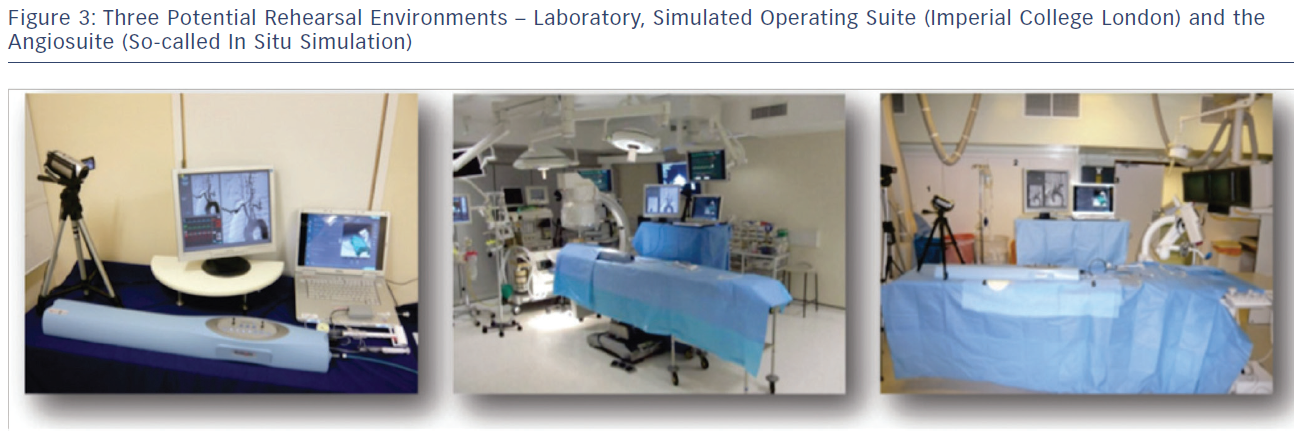